Un governo di «area vasta» nelle aree di 
addensamento soggettuale
Non è solo nelle future «città metropolitane» (il cui perimetro coinciderà con quello delle attuali province) che si registra un forte addensamento di soggetti e di relazioni.

Per comprenderlo basta osservare:

le province a più elevata consistenza demografica
le province a più elevata densità demografica
le province a più elevata consistenza demografica nei poli e nelle cinture urbane
Fondazione Censis
Province con almeno 800.000 abitanti
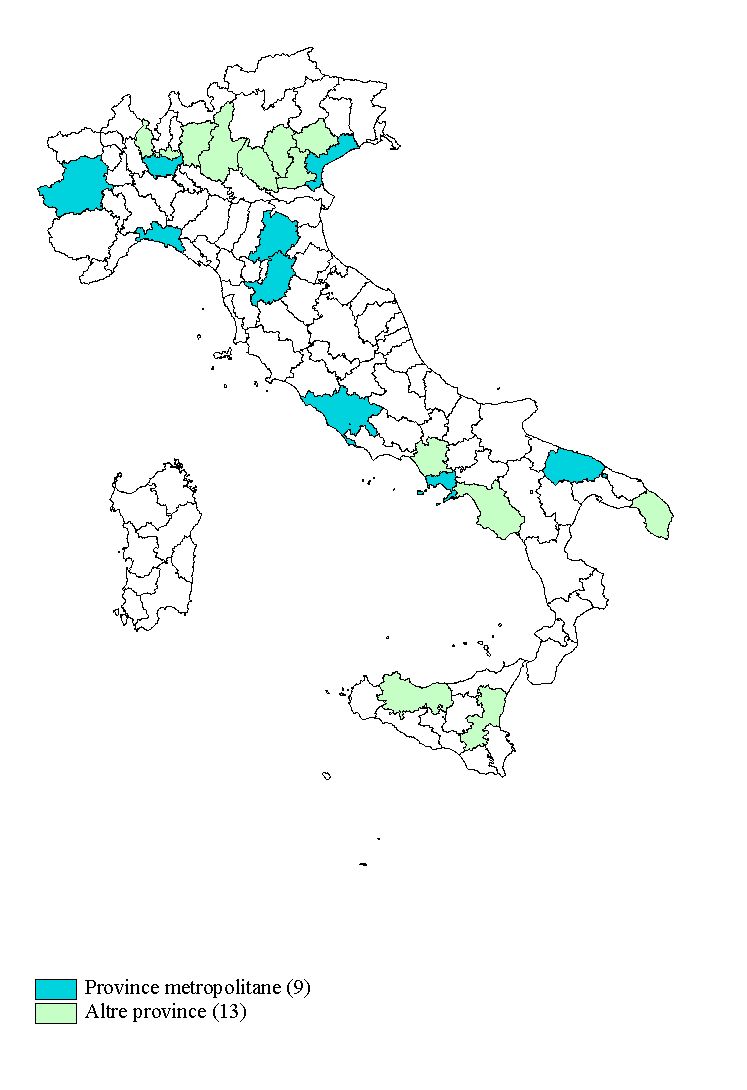 Fondazione Censis
Province italiane con densità di popolazione  
pari o superiore a 300 ab per kmq
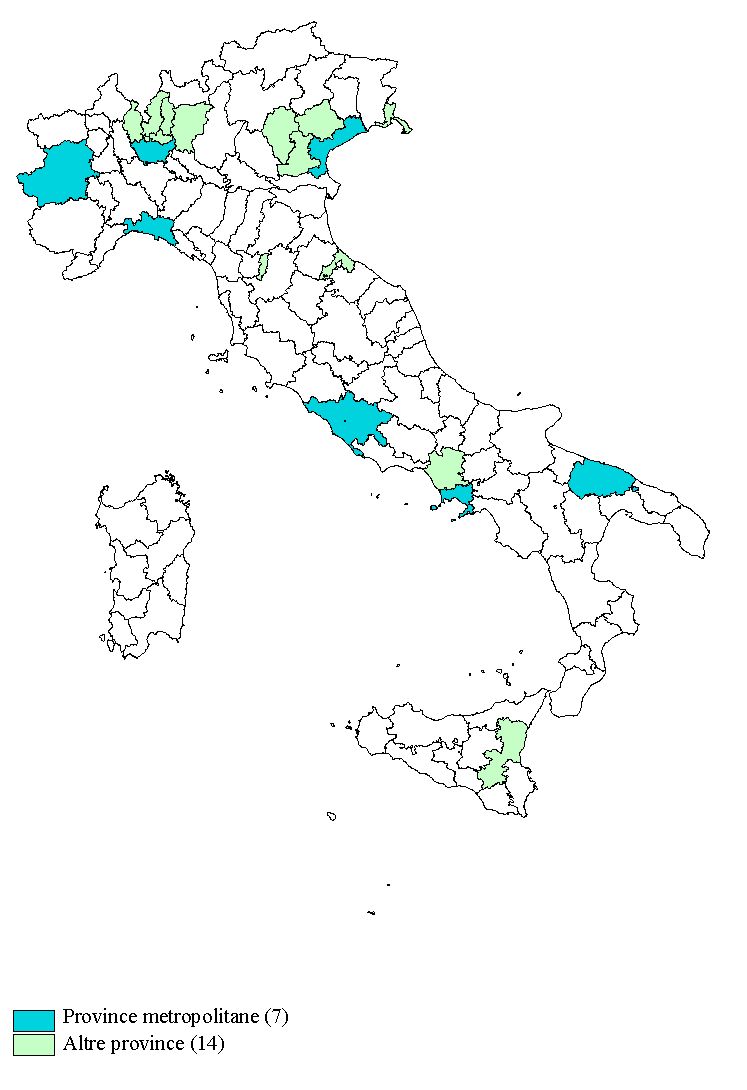 Fondazione Censis
Province con elevata presenza di popolazione 
nei poli e nelle cinture
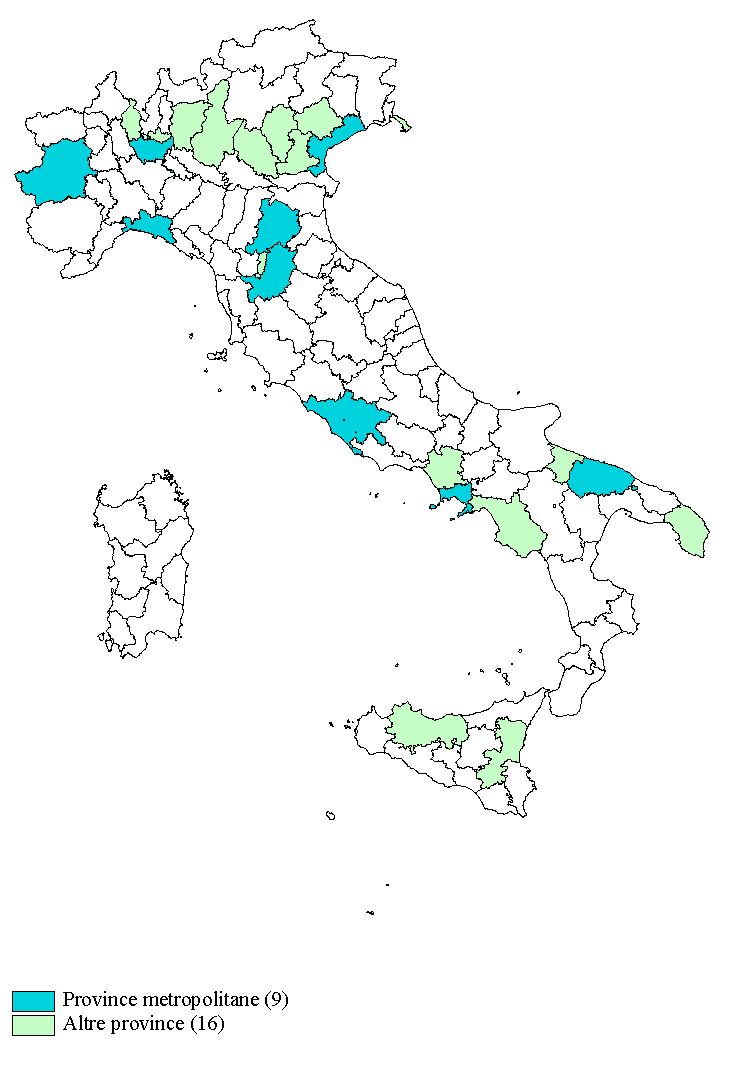 Fondazione Censis
Mappa della diffusione provinciale dei fenomeni demografici
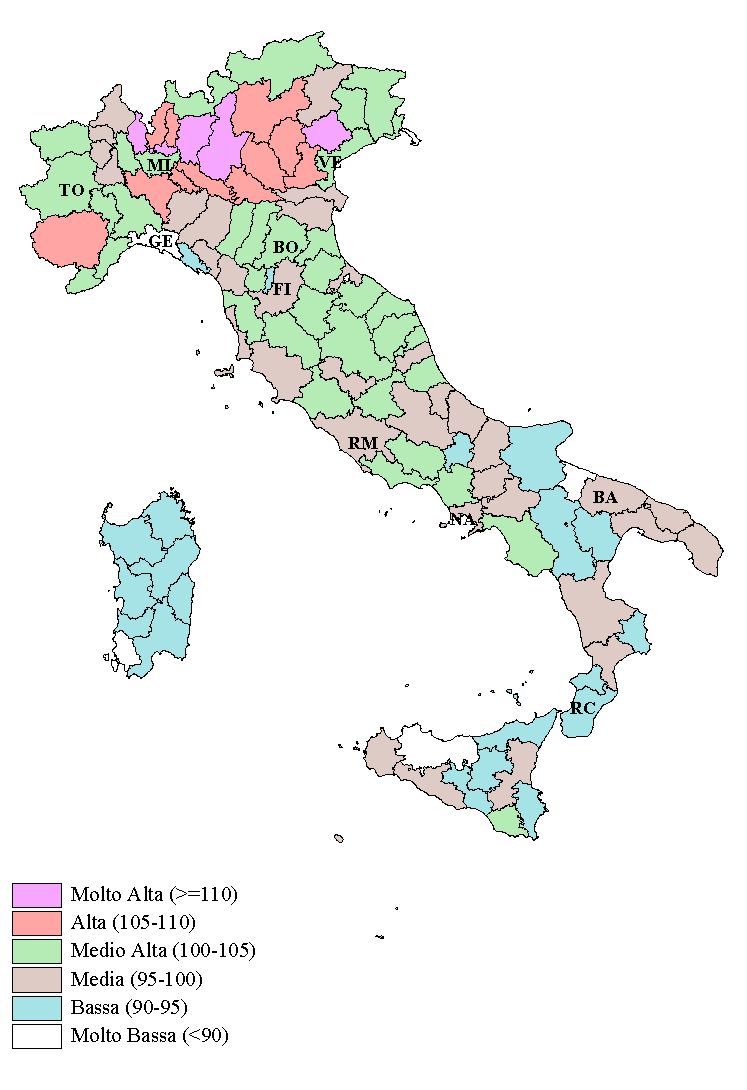 Fondazione Censis
Serve un governo di livello provinciale per 
le funzioni di area vasta
Il pendolarismo per studio e lavoro, la promozione dei territori, il sostegno alle economie locali, vanno organizzati a livello provinciale.

Si organizzano infatti alla dimensione provinciale:

I Sistemi Locali del Lavoro (SLL)
I distretti produttivi 
Le aree a più forte capacità attrattiva
Fondazione Censis
Sistemi locali del lavoro per numero di province interessate
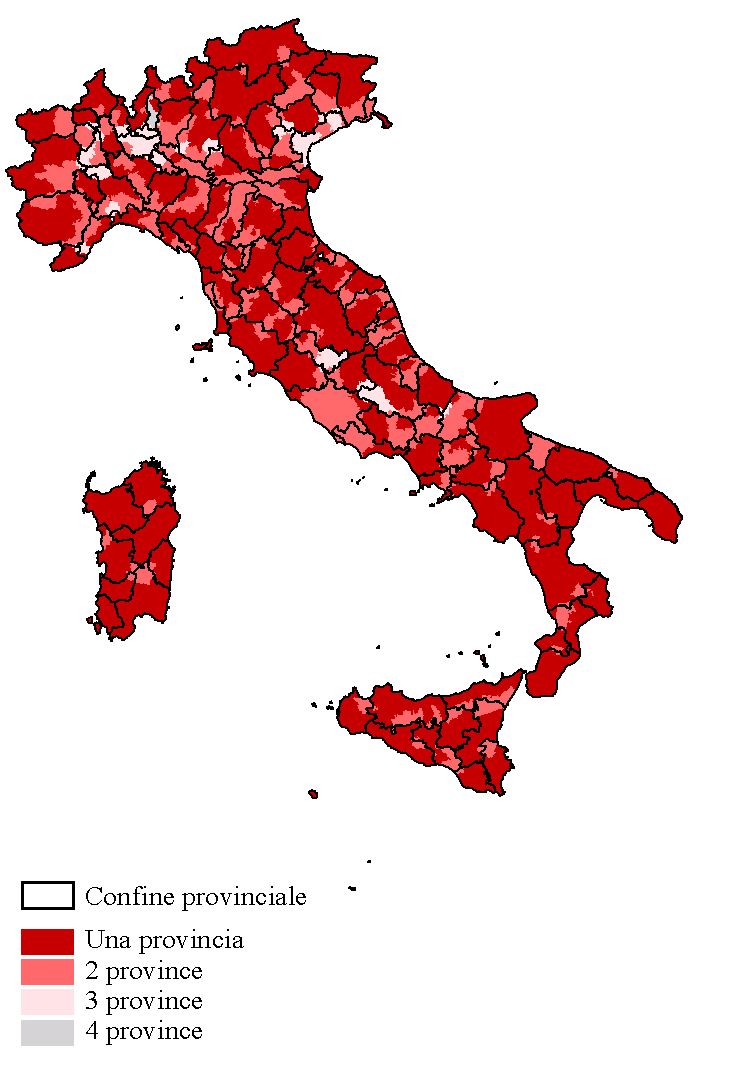 Fondazione Censis
Distretti industriali per numero di 
province interessate
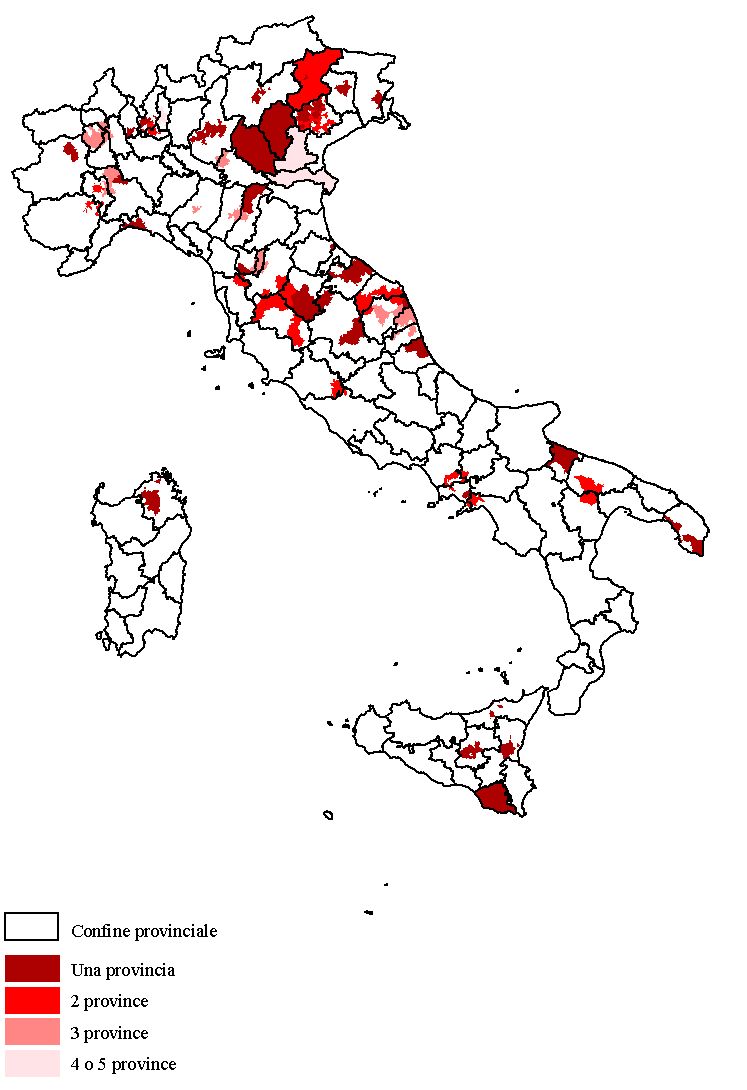 Fondazione Censis
La gestione degli edifici per le scuole superiori
Solo il 18,3% dei comuni italiani ha sul suo territorio almeno una delle 7.036 scuole superiori (ubicate in circa 5000 edifici scolastici). 

Trasferire le competenze ai comuni vuol dire moltiplicare i soggetti di gestione: da 107 province che si occupano degli edifici ospitanti le 7.036 scuole superiori (65 scuole per provincia) si passerebbe a 1.484 comuni che intervengono nella gestione di 4,7 scuole in media ciascuno 

Ogni comune sede di edifici scolastici superiori dovrebbe costruire accordi gestionali con tutti i comuni (in media circa 10) che ad esso si riferiscono per l’accesso dei propri studenti alla scuola superiore.
Fondazione Censis
Province per percentuale di comuni 
con almeno una scuola di II grado
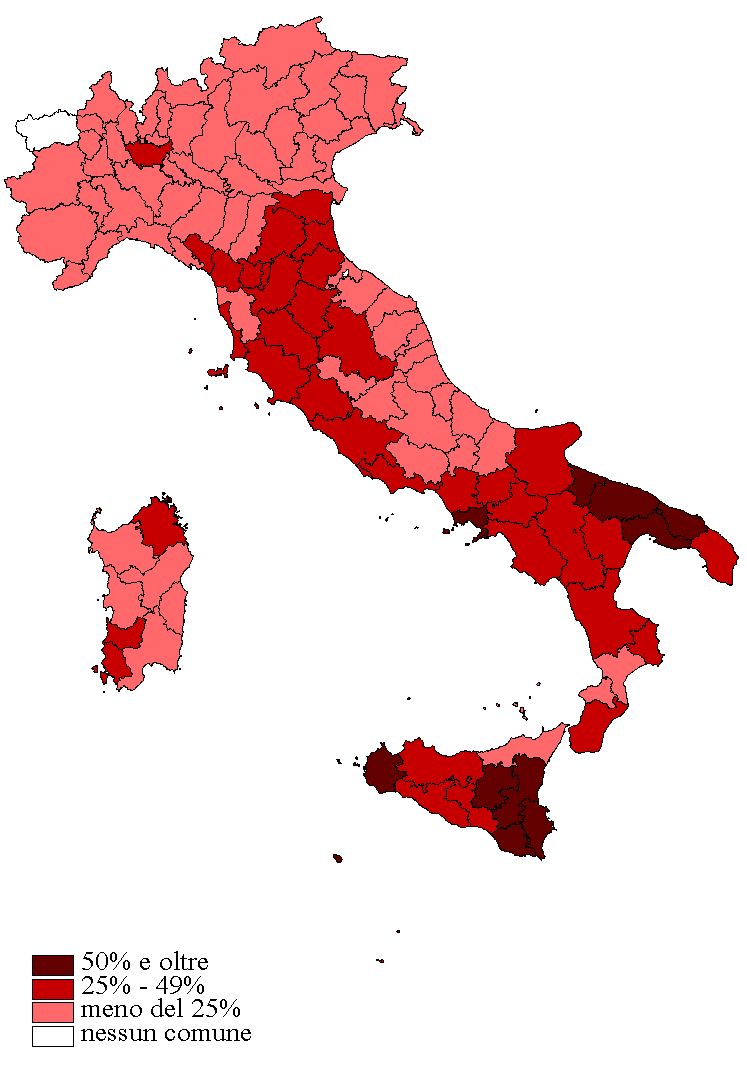 Fondazione Censis
Il reticolo stradale provinciale
I tre quarti delle strade italiane sono provinciali. In 20 province si supera l’80% della rete viaria complessiva) 

Lo sviluppo della rete deve seguire lo sviluppo insediativo, leggere i pesi urbanistici e la domanda di trasporto dei territori produttivi. 

Deve integrarsi con la domanda di trasporto che viene dalla crescita del pendolarismo. 

Le scelte al riguardo non sono neutre, così non lo è l’autorizzazione di impianti produttivi o di servizio con diversi livelli di impatto ambientale. 

Anche per questo è bene che rimangano in capo a istituzioni controllate dai cittadini.
Fondazione Censis
Dotazione di infrastrutture stradali provinciali sul territorio italiano
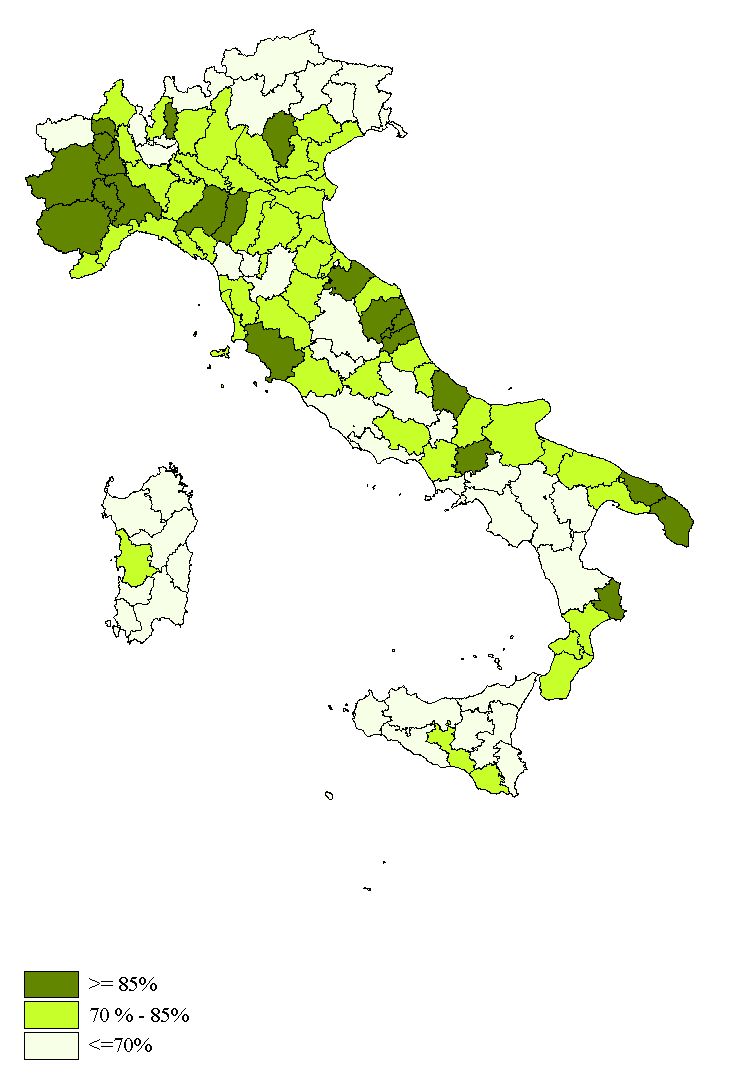 Fondazione Censis